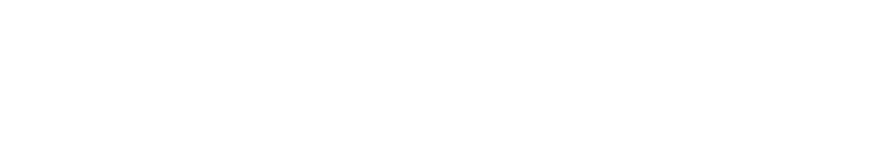 SAYILARLA 
BAŞKENT ÜNİVERSİTESİ 

25.11.2020
MEZUNLAR (SON 4 YIL)
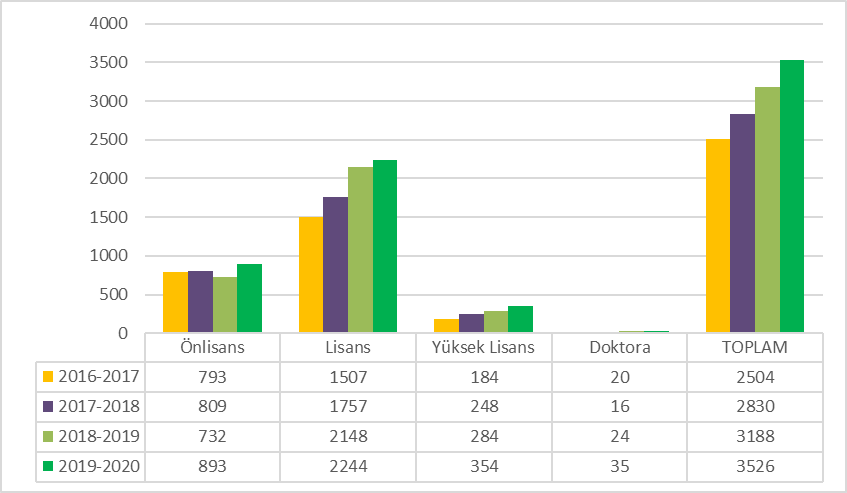 YILLARA GÖRE DOLULUK ORANLARI (YKS)
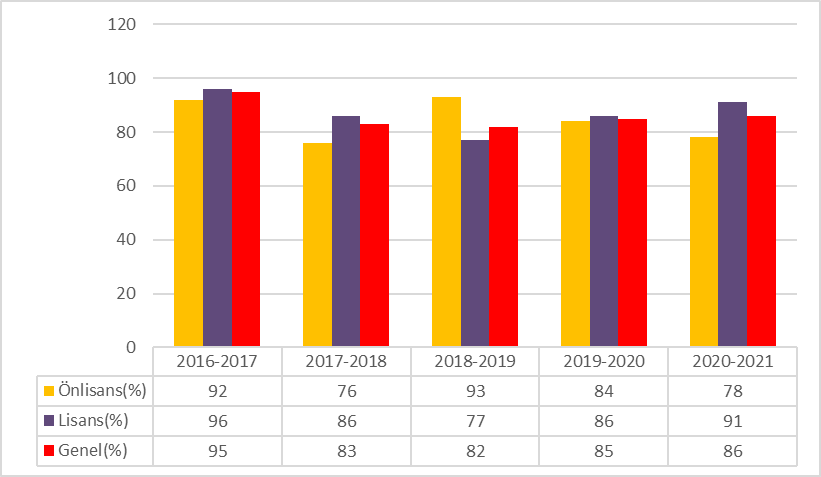 FAKÜLTELERİN YILLARA GÖRE DOLULUK ORANLARI
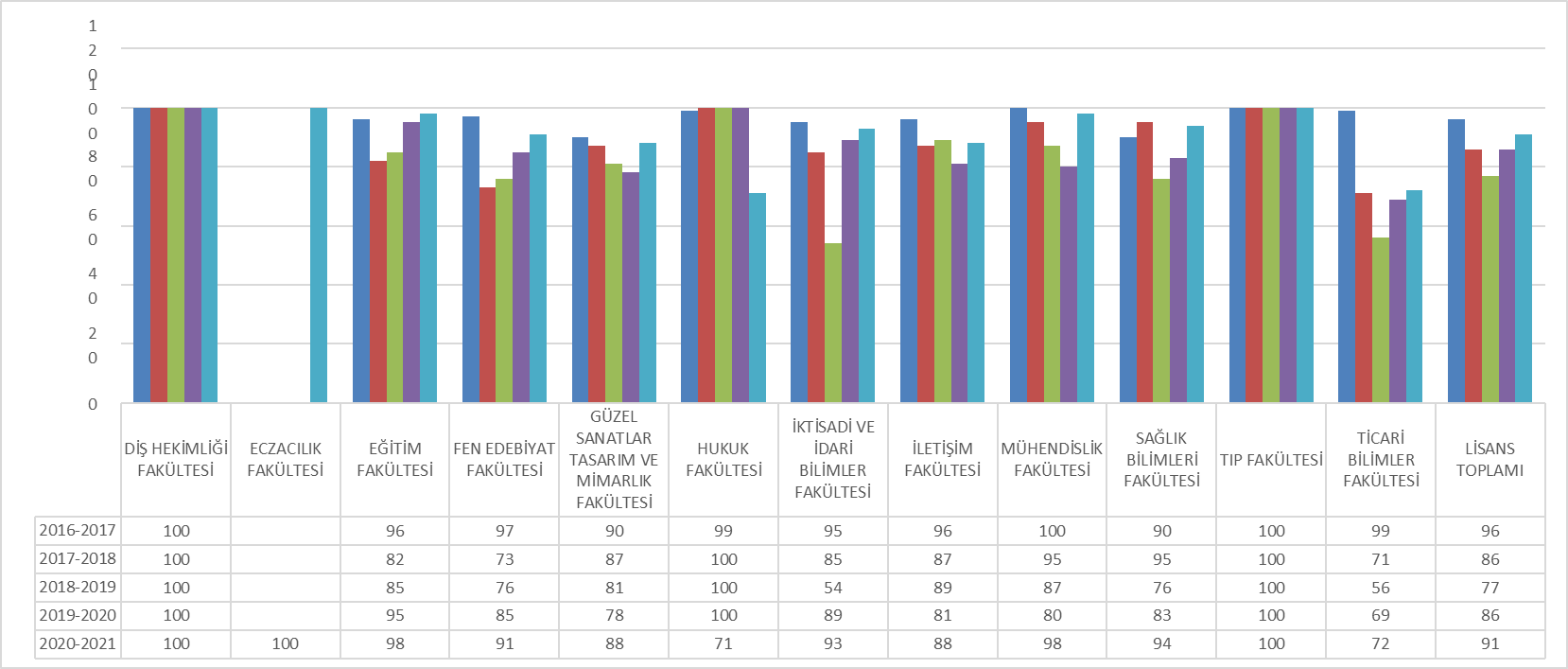 MESLEK YÜKSEK OKULLARININ YILLARA GÖRE DOLULUK ORANLARI
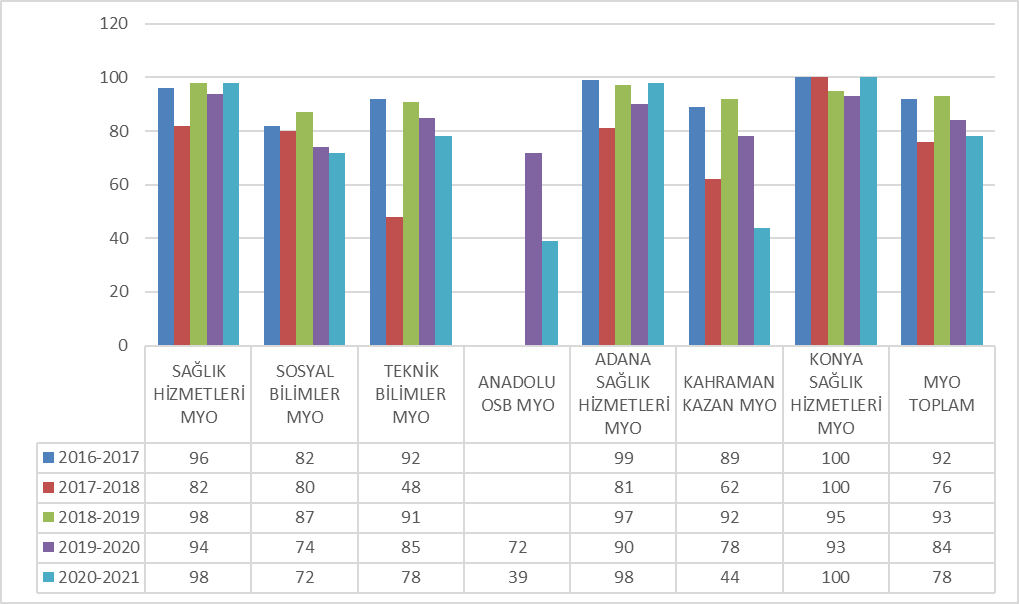 YILLARA GÖRE ÖĞRENCİ SAYILARI
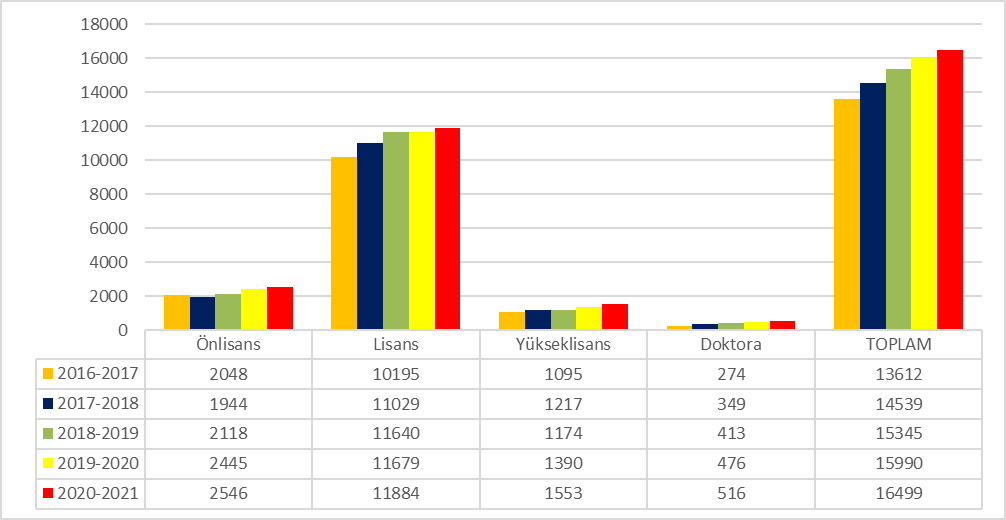 YILLARA GÖRE YATAY GEÇİŞLE GELEN-GİDEN ÖĞRENCİ SAYILARI
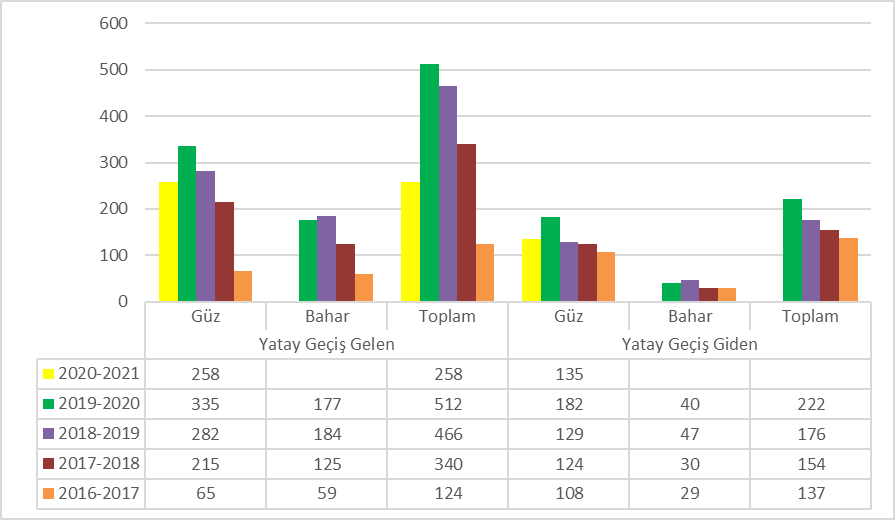 YILLARA GÖRE DİKEY GEÇİŞLE GELEN ÖĞRENCİ SAYILARI
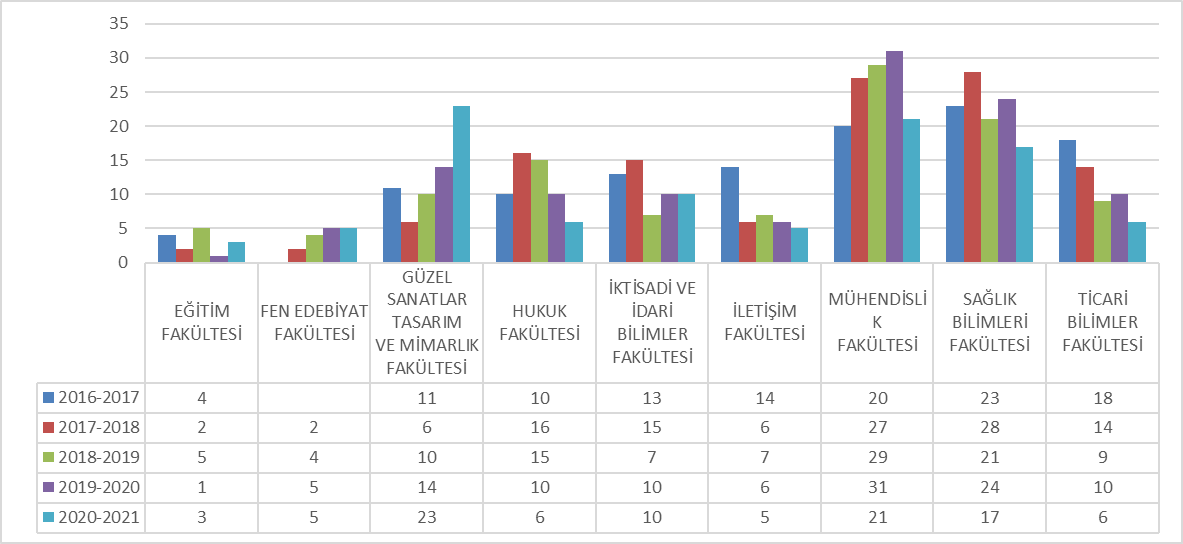 YILLARA GÖRE YÖS SAYILARI (LİSANS)
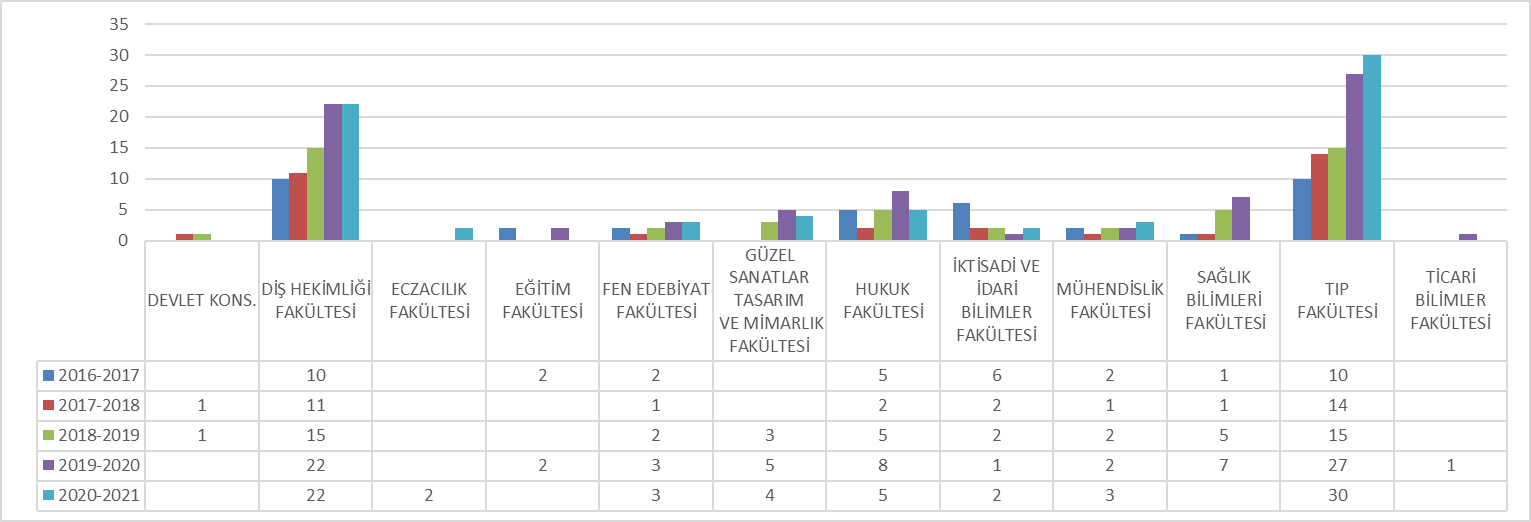 YILLARA GÖRE YÖS SAYILARI (ÖNLİSANS)
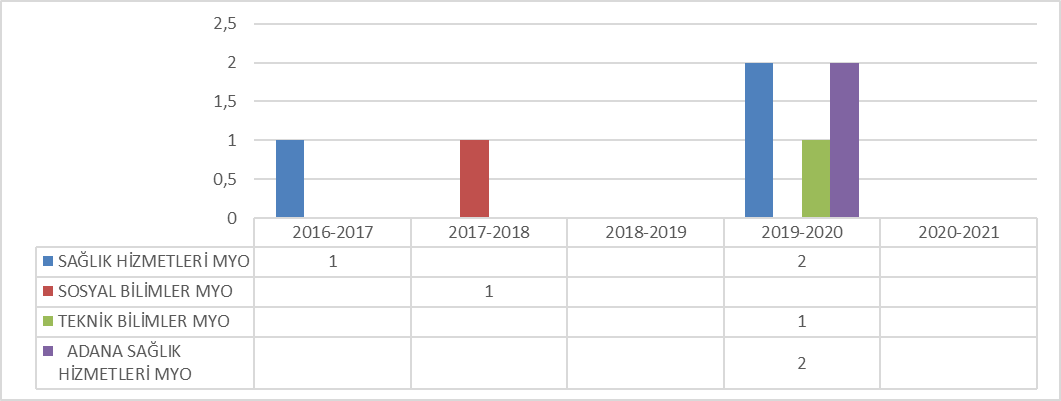 YILLARA GÖRE ERASMUS GELEN-GİDEN ÖĞRENCİ SAYILARI
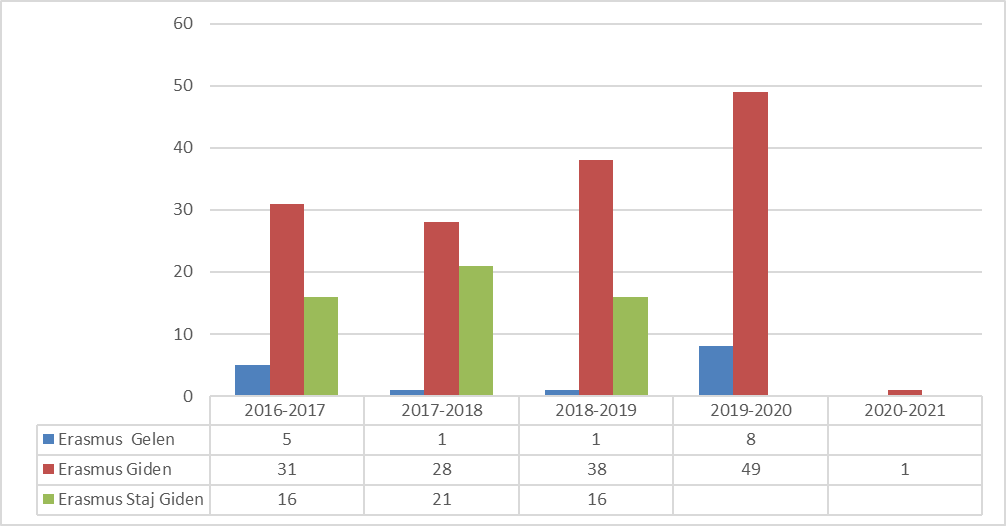 ÇİFT ANADAL - YANDAL ÖĞRENCİ SAYISI (2020-2021 GÜZ YARIYILI)
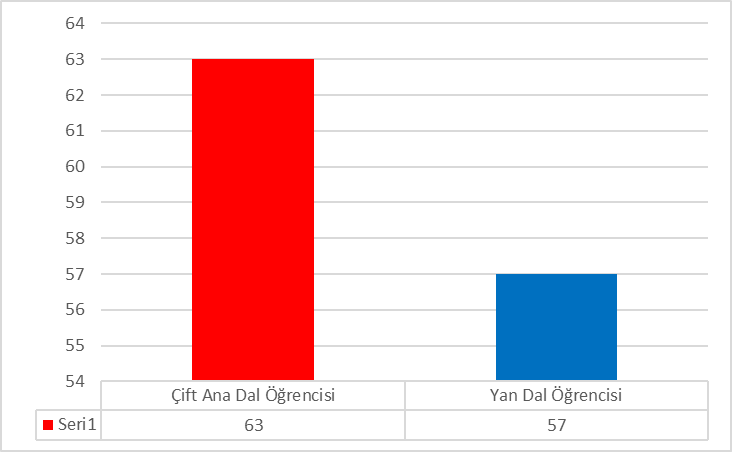 YILLARA GÖRE ENSTİTÜ ÖĞRENCİ SAYILARI
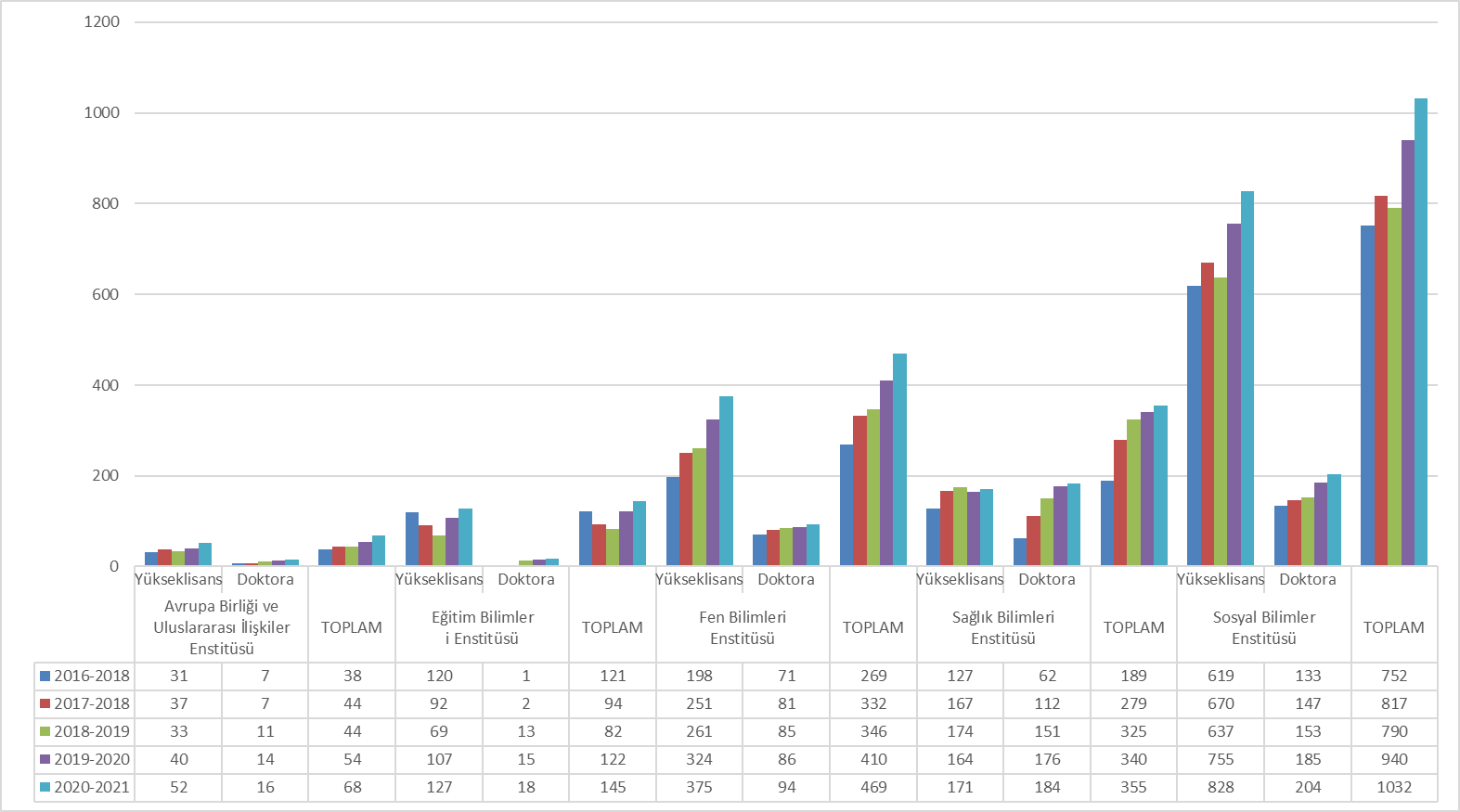 YILLARA GÖRE LİSANSÜSTÜ TOPLAM ÖĞRENCİ SAYILARI
BAŞKENT ÜNİVERSİTESİ 
ÖĞRENCİ İŞLERİ DAİRE BAŞKANLIĞI
25.11.2020